UNIDAD DE ASESORÍA PRESUPUESTARIA
SENADO DE LA REPÚBLICA DE CHILE
EJECUCIÓN PRESUPUESTARIA DE GASTOS ACUMULADAal mes de septiembre de 2017Partida 03:PODER JUDICIAL
Valparaíso, noviembre de 2017
Ejecución Presupuestaria de Gastos Acumulada al Mes de septiembre de 2017 Poder Judicial
Principales hallazgos

El presupuesto vigente del Poder Judicial experimentó un alza de $6.659 millones respecto a la Ley de Presupuestos, llegando a $5487.285 millones.

El gasto del Poder Judicial acumulado al mes de septiembre de 2017, finalizó en $376.645 millones, equivalentes a un 68% de ejecución respecto al presupuesto vigente.

En comparación a la ejecución presupuestaria considerando el año 2016, considerando los recursos aprobados por el Congreso Nacional en la Ley de Presupuestos, se puede informar que a septiembre de 2017 la ejecución es 7 puntos porcentuales menos que el ejercicio presupuestario anterior.

En el Servicio de la Deuda se observó un aumento en la disponibilidad de recursos por $2.993 millones, que corresponden a recursos para responden a los compromisos de la deuda flotante.
2
Ejecución Presupuestaria de Gastos Acumulada al Mes de septiembre de 2017 Poder Judicial
Principales hallazgos

En iniciativas de inversión, se observaron desembolsos por $31.003 millones (35% de ejecución), que corresponden a compromisos de arrastre de iniciativas de inversión identificadas el año 2016, correspondiente a un total de 21 proyectos.

En Becas de Postgrado, con $139 millones, que se destinan a financiar estudios para funcionarios con formación universitaria del Poder Judicial como de la Corporación Administrativa, a la fecha de este reporte, se informó una ejecución de un 86%.
3
Ejecución Presupuestaria de Gastos Acumulada al Mes de septiembre de 2017 Poder Judicial
Principales hallazgos

En los Programas de capacitación, que contemplan recursos para la formación y perfeccionamiento de los funcionarios del Poder Judicial, alcanzó la siguientes ejecuciones:

	- Programa de Formación: 40%
	- Programa de Perfeccionamiento: 73%
	- Programa de Habilitación: 49%
	- Programa de Perfeccionamiento Extraordinario: 29%
4
Ejecución Presupuestaria de Gastos Acumulada al Mes de Septiembre de 2017 Poder Judicial
Comportamiento de la Ejecución Presupuestaria de la Partida 2016 - 2017
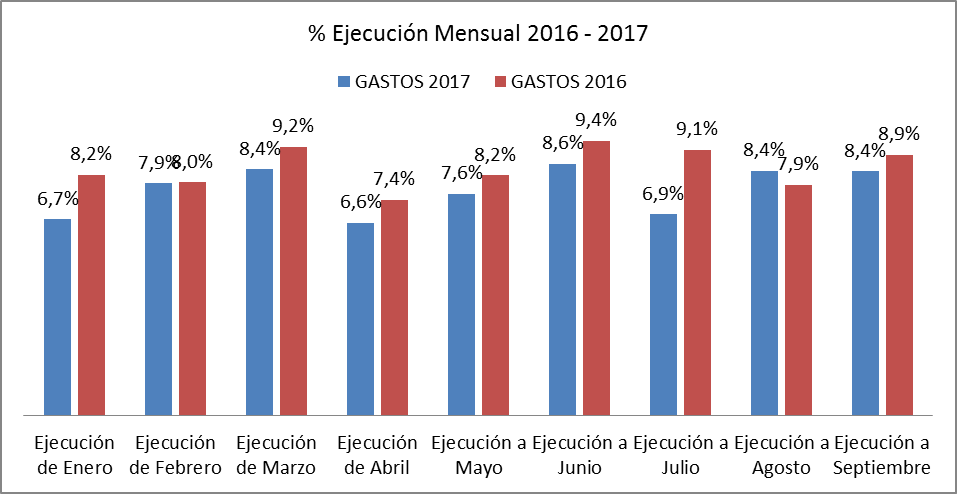 5
Ejecución Presupuestaria de Gastos Acumulada al Mes de Septiembre de 2017 Poder Judicial
Comportamiento de la Ejecución Presupuestaria de la Partida 2016 - 2017
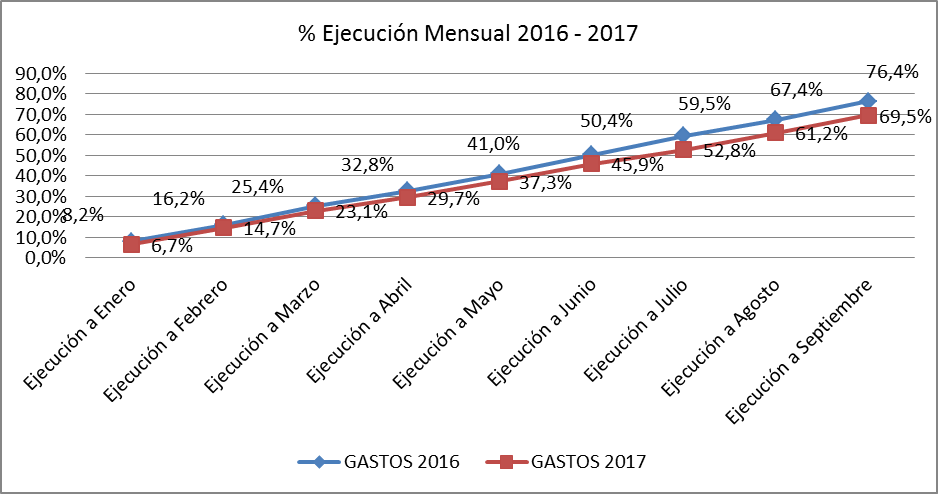 6
Ejecución Presupuestaria de Gastos Acumulada al Mes de Septiembre de 2017 Partida 03 Poder Judicial
en miles de pesos de 2017
Fuente: Elaboración propia en base  a Informes de ejecución presupuestaria mensual de DIPRES
7
Ejecución Presupuestaria de Gastos Acumulada al Mes de Septiembre de 2017 Partida 03 Resumen por Capítulos
en miles de pesos de 2017
Fuente: Elaboración propia en base  a informes de ejecución presupuestaria mensual de DIPRES
8
Ejecución Presupuestaria de Gastos Acumulada al Mes de Septiembre de 2017 Partida 03, Capítulo 01, Programa 01: Poder Judicial
en miles de pesos de 2017
Fuente: Elaboración propia en base  a Informes de ejecución presupuestaria mensual de DIPRES
9
Ejecución Presupuestaria de Gastos Acumulada al Mes de Septiembre de 2017 Partida 03, Capítulo 01, Programa 02: Unidad de Apoyo a Tribunales
en miles de pesos de 2017
Fuente: Elaboración propia en base  a Informes de ejecución presupuestaria mensual de DIPRES
10
Ejecución Presupuestaria de Gastos Acumulada al Mes de Septiembre de 2017 Partida 03, Capítulo 03, Programa 01: Corporación Administrativa del Poder Judicial
en miles de pesos de 2017
Fuente: Elaboración propia en base  a Informes de ejecución presupuestaria mensual de DIPRES
11
Ejecución Presupuestaria de Gastos Acumulada al Mes de Septiembre de 2017 Partida 03, Capítulo 04, Programa 01: Academia Judicial
en miles de pesos de 2017
Fuente: Elaboración propia en base  a Informes de ejecución presupuestaria mensual de DIPRES
12